Large-scale Deep Unsupervised Learning using Graphics Processors
Rajat Raina
Anand Madhavan
Andrew Y. Ng

Stanford University
Learning from unlabeled data
Classify
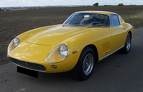 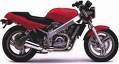 vs.
car
motorcycle
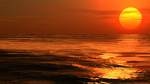 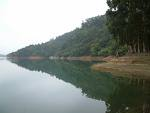 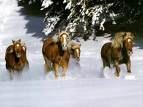 Learn higher-level representation
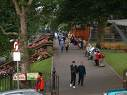 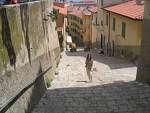 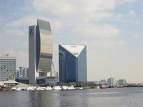 Deep Belief Networks
Sparse Coding
Input space
Unlabeled examples
Higher-level representation
Large-scale Deep Unsupervised Learning                             Rajat Raina, Anand Madhavan, Andrew Y. Ng
The promise of unsupervised learning
Use large amounts of unlabeled data to learn
complex/deep models, possibly with many parameters.
Large-scale Deep Unsupervised Learning                             Rajat Raina, Anand Madhavan, Andrew Y. Ng
Some recent work on DBNs
(Similar situation for sparse coding.)
Large-scale Deep Unsupervised Learning                             Rajat Raina, Anand Madhavan, Andrew Y. Ng
Large-scale learning [Banko & Brill, 2001]
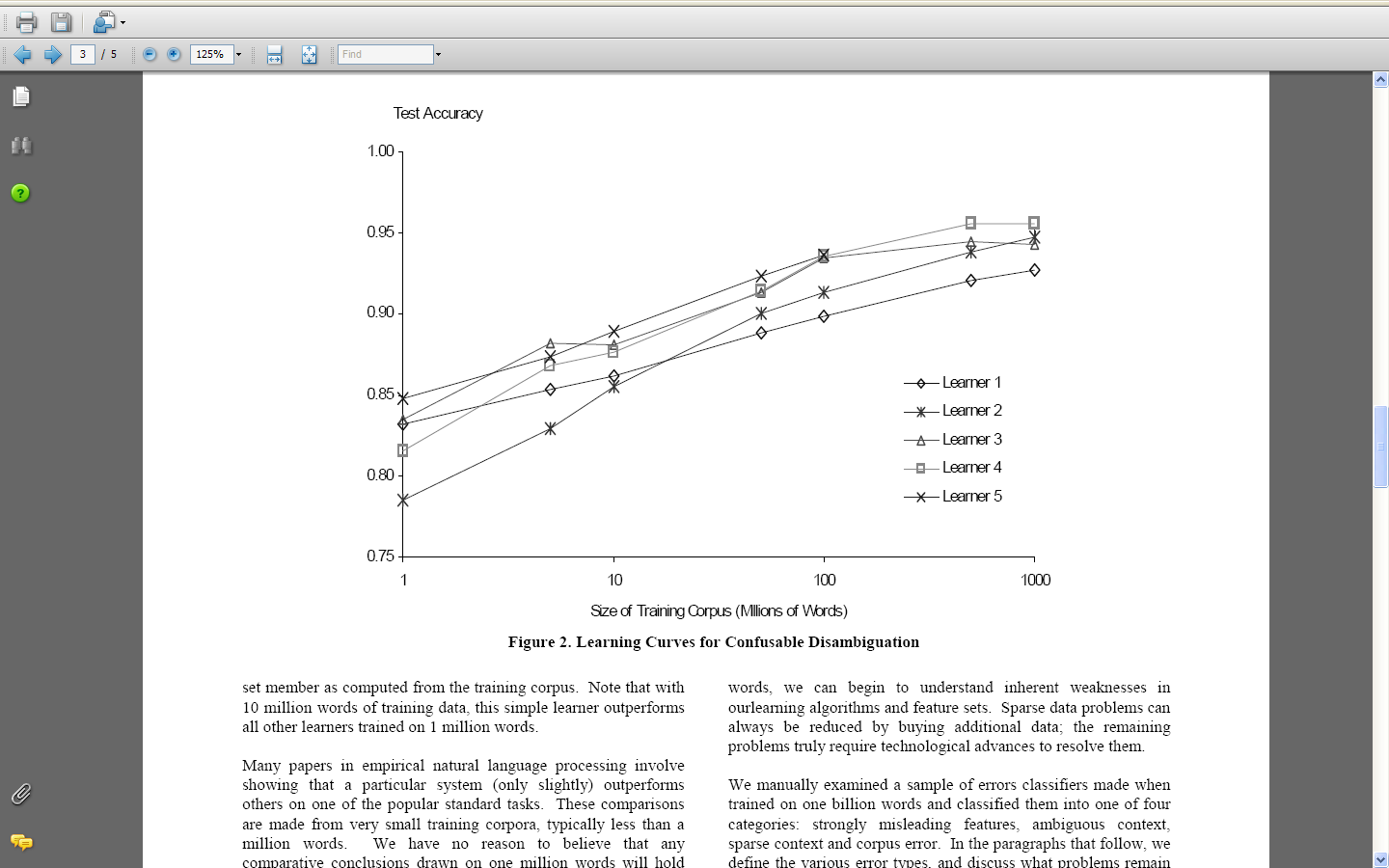 Large-scale Deep Unsupervised Learning                             Rajat Raina, Anand Madhavan, Andrew Y. Ng
Large-scale unsupervised learning
Current models: 1000s of input dimensions, 1000s of hidden units. 106  parameters.

Our desired model:  108  parameters
Large-scale Deep Unsupervised Learning                             Rajat Raina, Anand Madhavan, Andrew Y. Ng
Graphics Processors
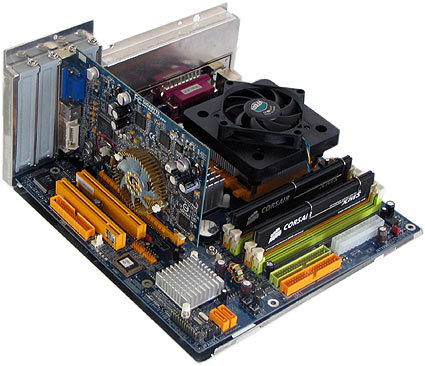 CPU
RAM
Graphics Card (GPU)
Motherboard
Large-scale Deep Unsupervised Learning                             Rajat Raina, Anand Madhavan, Andrew Y. Ng
Why graphics processors?
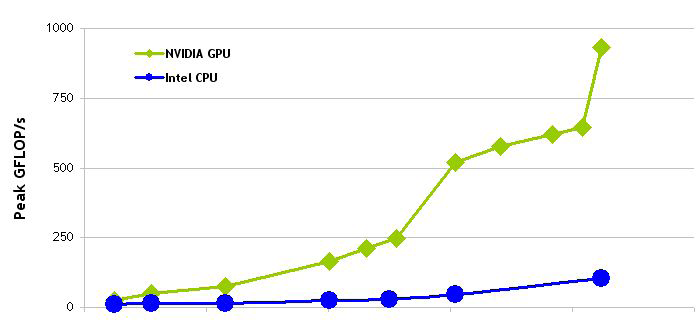 1000




  750



  500



   250



       0
NVIDIA GPU
Peak Gflops
(billion ops / sec)
Intel CPU
2003           2004          2005         2006            2007                 2008
(Source: NVIDIA CUDA Programming Guide)
Large-scale Deep Unsupervised Learning                             Rajat Raina, Anand Madhavan, Andrew Y. Ng
Why graphics processors?
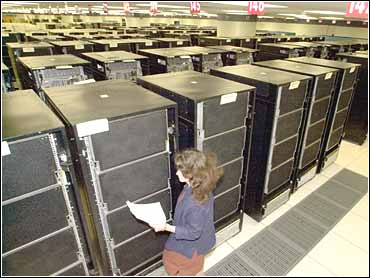 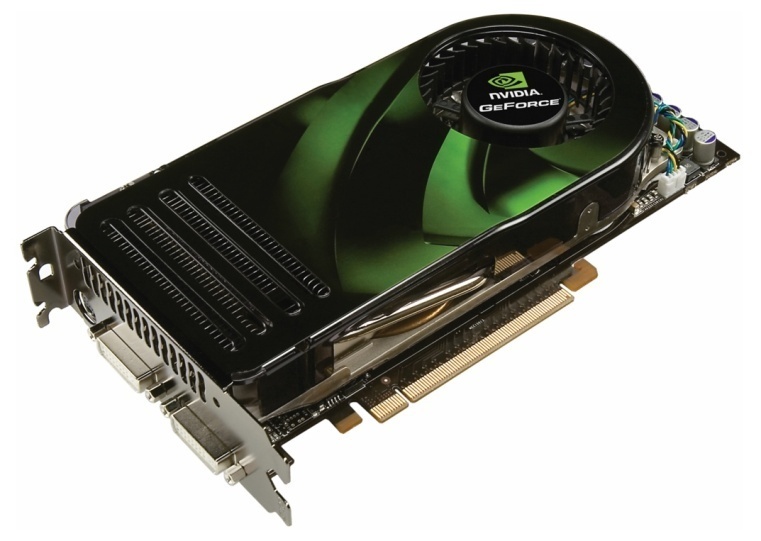 IBM ASCI White Supercomputer
Cost: $110 million
Space: 2 basketball courts
13 graphics cards
Large-scale Deep Unsupervised Learning                             Rajat Raina, Anand Madhavan, Andrew Y. Ng
GPU Schematic
30 MPs
…
MP
MP
MP
Shared Memory
(16K)
Shared Memory
(16K)
Shared Memory
(16K)
1000GB/s
…
SP
SP
SP
SP
SP
SP
SP
SP
SP
SP
SP
SP
Registers
Registers
SP
SP
SP
SP
SP
SP
SP
SP
SP
SP
SP
SP
100 GB/s
(coalesced)
Registers
Global Memory (~1GB)
Slow transfer from RAM
RAM
(Note: Some additional features not displayed.)
GPU Programming
Two-level parallelism
Split task into blocks, blocks into threads.
Access to global memory (not RAM).
Restrictions on memory access patterns.


Main bottleneck:
Getting data into GPU memory, and accessing it in efficient ways.

NVIDIA CUDA
High-level routines to allocate/copy GPU memory.
Good GPU matrix libraries that suffice for many machine learning tasks.
MP
MP
MP
Shared Memory
Shared Memory
Shared Memory
RAM
SP
SP
SP
SP
SP
SP
SP
SP
SP
SP
SP
SP
SP
SP
SP
SP
SP
SP
SP
SP
SP
SP
SP
SP
Global Memory (~1GB)
Large-scale Deep Unsupervised Learning                             Rajat Raina, Anand Madhavan, Andrew Y. Ng
Unsupervised learning on GPUs
Initialize parameters in global memory.
while  convergence criterion is not satisfied
Periodically transfer a large number of unlabeled examples into global memory.
Pick a few of the unlabeled examples at a time, and compute the updates in parallel using the GPU's two-level parallelism (blocks and threads) or GPU matrix libraries.
end
Transfer learnt parameters from global memory.
Large-scale Deep Unsupervised Learning                             Rajat Raina, Anand Madhavan, Andrew Y. Ng
Deep Belief Networks
Learning Large DBNs using Graphics Processors                                        Rajat Raina, Andrew Y. Ng
Restricted Boltzmann Machine (RBM)
. . .
h2
h1
h
Contrastive divergence learning via conditional distributions:
. . .
v
v1
v2
v3
Large-scale Deep Unsupervised Learning                             Rajat Raina, Anand Madhavan, Andrew Y. Ng
Experimental setup
Single graphics card: Nvidia GTX 280
1GB on-board memory, 240 cores.
Current price: US $250.

CPU:
Two cores, each @3.16GHz.
Learning Large RBMs
2 weeks
Dual-core CPU
1 week
35 hours
72x faster
1 day
Learning time for 10 million examples 
(log scale)
8 hours
2 hours
5 hours
GPU
1 hour
½ hour
1                             18                                 36          45
Millions of parameters
Large-scale Deep Unsupervised Learning                             Rajat Raina, Anand Madhavan, Andrew Y. Ng
Overlapping patches DBN
Hidden UnitsA
Hidden UnitsB
. . . . . .
WA, bA, cA
WB, bB, cB
Patch A
Patch B
Input image
Large-scale Deep Unsupervised Learning                             Rajat Raina, Anand Madhavan, Andrew Y. Ng
Overlapping patches DBN example
110 million parameters.
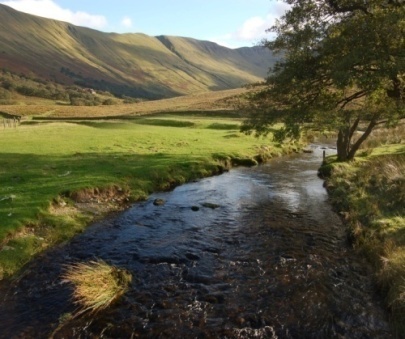 8192
units
15680
units
2048
units
32768 units
(128 units per 24x24 patch)
20736 units (144x144)
… 
	 …
   .                 .
	 …
All layers can be learnt in about 1 day on a GPU.
Large-scale Deep Unsupervised Learning                             Rajat Raina, Anand Madhavan, Andrew Y. Ng
Sparse Coding
Large-scale Deep Unsupervised Learning                             Rajat Raina, Anand Madhavan, Andrew Y. Ng
Sparse coding
Basis vectors b
Given unlabeled data x(i),  obtain b by solving:


Alternating minimization
Keep a fixed, find optimal b.
Keep b fixed, find optimal a.
Input
x 	    =   0.8 *       b87                 +  0.3 *          b376            +  0.5 *       b411
Activations a
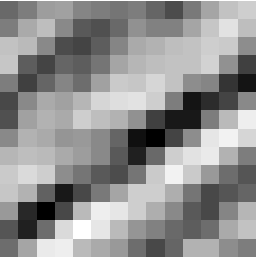 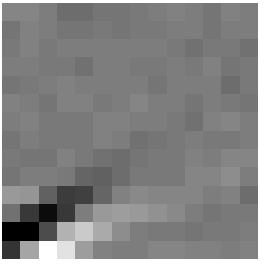 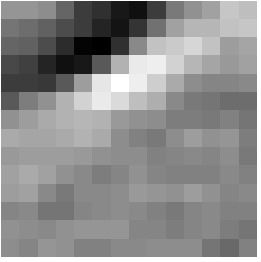 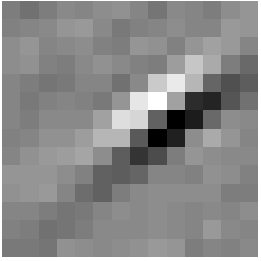 = 0.8 *                   + 0.3 *                     + 0.5 *
Large-scale Deep Unsupervised Learning                             Rajat Raina, Anand Madhavan, Andrew Y. Ng
Parallel Sparse Coding
Alternating minimization
Keep a fixed, find optimal b.  Easy on GPU (projected grad descent).
Keep b fixed, find optimal a.  Not as straightforward.


Need to parallelize:
Large-scale Deep Unsupervised Learning                             Rajat Raina, Anand Madhavan, Andrew Y. Ng
Parallel Sparse Coding
Easy to optimize for one coordinate (keeping the others fixed).
							          (Friedman et al., 2007)

One iteration of our algorithm:
Descent direction
Large-scale Deep Unsupervised Learning                             Rajat Raina, Anand Madhavan, Andrew Y. Ng
Sparse coding with 106 parameters
19 days
Dual-core CPU
Learning time (days) with  10 million examples
15x faster
GPU
1 day 6 hours
3% nonzero                                                   10% nonzero
Sparsity
Large-scale Deep Unsupervised Learning                             Rajat Raina, Anand Madhavan, Andrew Y. Ng
Summary
Large-scale unsupervised learning.
Ten-times more data might transform an OK algorithm into a good algorithm.
Working at smaller-scale risks confounding the effects of the model itself, with the effect of scale.
GPUs are a powerful tool for machine learning.
Easy to program (no low-level programming).
Especially useful for stochastic learning methods.

Learning algorithms for DBNs and sparse coding can be an order-of-magnitude faster.
Large-scale Deep Unsupervised Learning                             Rajat Raina, Anand Madhavan, Andrew Y. Ng
THE  END
Why graphics processors?
120



  100


    80



    60


    40


    20


      0
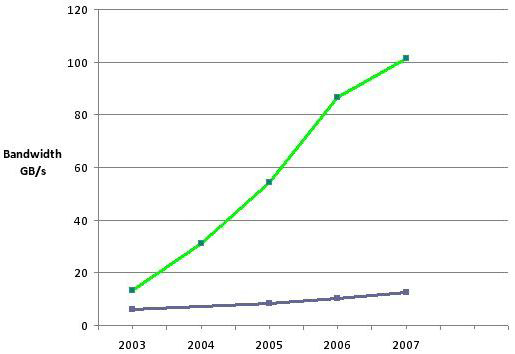 NVIDIA GPU
Bandwidth from memory to processor
(GB/s)
Intel CPU
2003          2004         2005         2006          2007
(Source: NVIDIA CUDA Programming Guide)
Large-scale Deep Unsupervised Learning                             Rajat Raina, Anand Madhavan, Andrew Y. Ng
[Speaker Notes: In modern computing, sometimes the bottleneck is getting data into the processor from the memory.]
GPU Programming: A=A+B
__global__ void vecAdd(float* A, float* B){
	int my = threadIdx.x + blockIdx.x  * 128;
	A[my]=A[my]+B[my];
}

int main(int argc, char** argv){
	float A[SIZE], B[SIZE];
	float* d_A, * d_B;
	cudaMalloc((void**)&d_A,SIZE_BYTES); cudaMalloc((void**)&d_B,SIZE_BYTES);
	cudaMemcpy(d_A,A,SIZE_BYTES,cudaMemcpyHostToDevice);
	cudaMemcpy(d_B,B,SIZE_BYTES,cudaMemcpyHostToDevice);

	vecAdd<<<32,128>>>(d_A,d_B);
	cudaThreadSynchronize();
	cudaMemcpy(A,d_A,SIZE_BYTES,cudaMemcpyDeviceToHost);
}
GPU
CPU
(Adapted from http://www.cs.technion.ac.il/~marks/docs/LinuxClubGPGPU.pdf)
[Speaker Notes: http://www.cs.technion.ac.il/~marks/docs/LinuxClubGPGPU.pdf]